Geography Scavenger Hunt(#2)
Let’s practice time zones
Time Zones Explained
https://www.youtube.com/watch?v=r9FpineKvQU&t=58s Start- 2:40
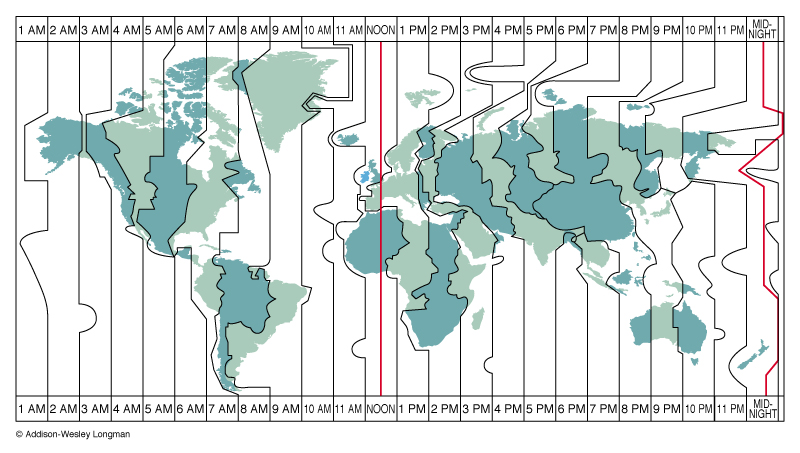 Time zones
https://www.timeanddate.com/time/map/
See below for which map to use: